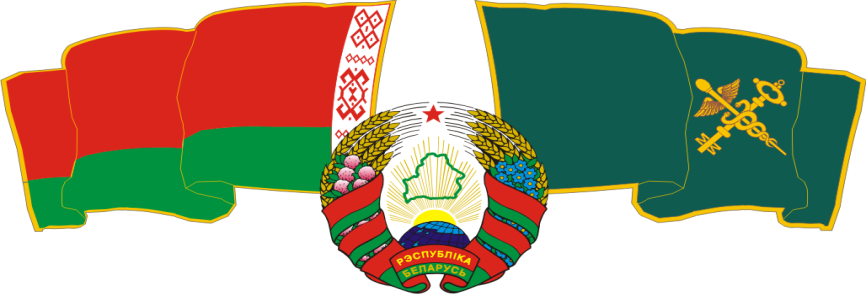 УО «Государственный институт повышения квалификации и переподготовки кадров таможенных органов Республики Беларусь»
Платежи, взимаемые таможенными органами
ТАМОЖЕННЫЕ ПЛАТЕЖИ                                                        (ст.46 ТК ЕАЭС)
ввозная таможенная пошлина;

вывозная таможенная пошлина;

акцизы, взимаемые при ввозе товаров на таможенную территорию Союза;

налог на добавленную стоимость, взимаемый при ввозе товаров на таможенную территорию Союза;

 таможенные сборы
ИНЫЕ ПЛАТЕЖИ, взимаемые таможенными органами
специальные пошлины;

 антидемпинговые  пошлины;

 компенсационные пошлины;

утилизационный сбор…
Общие положения
В соответствии с положениями главы 7 ТК ЕАЭС:
	Объектом обложения таможенными пошлинами, налогами являются товары, перемещаемые через таможенную границу Союза, а также иные товары в случаях, предусмотренных Кодексом. 
	Таможенные пошлины, налоги исчисляются плательщиками таможенных пошлин, налогов, за исключением случаев, предусмотренных ТК ЕАЭС (п.2 ст.52) - таможенным органом.
	При взыскании таможенных платежей их исчисление производится таможенным органом.
Таможенные платежи
Исчисление таможенных платежей таможенным органом  (п.2 ст.52 ТК ЕАЭС)
Расчет таможенных пошлин, налогов,
 специальных, антидемпинговых,
компенсационных пошлин
При незаконном перемещении товаров
При наступлении обстоятельств, влекущих наступление  сроков уплаты таможенных платежей при прибытии, убытии, временном хранении, при недоставке товаров, помещенных под таможенную процедуру таможенного транзита, при наступлении срока уплаты в отношении ТСМП и др.
Расчет таможенных пошлин, налогов,
 специальных, антидемпинговых,
компенсационных пошлин
При уплате таможенных платежей  в отношении товаров для личного пользования
ТПО
ФОРМА и ПОРЯДОК заполнения
 расчета таможенных пошлин, налогов, специальных, антидемпинговых, компенсационных пошлин
УТВЕРЖДЕНА                                         Решением Коллегии                                         Евразийской экономической комиссии от 7 ноября 2017 г. N 137
Общие положения (продолжение)
Исчисление сумм таможенных пошлин, налогов, подлежащих уплате, осуществляется в валюте государства - члена, таможенным органом которого производится выпуск товаров.
	В Республике Беларусь исчисление таможенных платежей производится в белорусских рублях, кроме вывозных таможенных пошлин на вывозимые нефтепродукты и небелорусскую нефть, которые исчисляются и уплачиваются в долларах США.
Общие положения (продолжение)
Для исчисления таможенных пошлин, налогов применяются официальный курс белорусского рубля к иностранной валюте, установленный Национальным банком РБ, а также ставки, действующие на день регистрации таможенным органом таможенной декларации, если иное не установлено ТК ЕАЭС.
		Срок уплаты всех таможенных платежей при помещении товаров под таможенную процедуру ограничен днем выпуска товаров.
ЕДИНЫЙ ТАМОЖЕННЫЙ ТАРИФ
ЕДИНЫЙ ТАМОЖЕННЫЙ ТАРИФ –свод ставок таможенных пошлин, применяемых к товарам, ввозимым на таможенную территорию ЕАЭС из третьих стран, систематизированный в соответствии с ТН ВЭД ЕАЭС
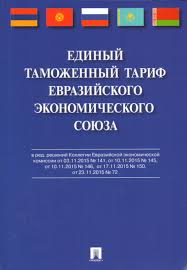 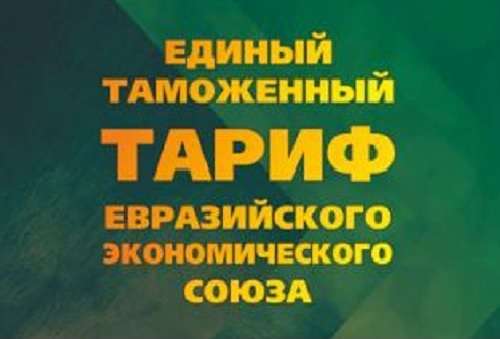 ВВОЗНАЯ ТАМОЖЕННАЯ ПОШЛИНА
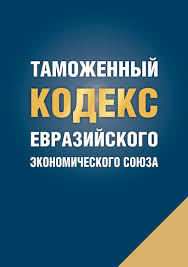 Таможенный кодекс 
ЕАЭС
(раздел II)
Договор о Евразийском экономическом союзе
Решение Совета Евразийской экономической комиссии от 16.07.2012 г. № 54
(Единый Таможенный тариф)
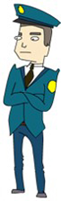 ВИДЫ СТАВОК ВВОЗНЫХ ТАМОЖЕННЫХ ПОШЛИН
Адвалорные установленные в процентах к таможенной стоимости облагаемых товаров
Комбинированные сочетающие адвалорные и специфические ставки
Специфические установленные в зависимости от физических характеристик в натуральном выражении (количества, массы, объема или иных характеристик)
ВЫВОЗНЫЕ ТАМОЖЕННЫЕ ПОШЛИНЫ
ИСЧИСЛЕНИЕ НАЛОГОВ
НАЛОГИ – это налог на добавленную стоимость и акцизы, взимаемые таможенными органами при ввозе товаров на таможенную территорию Союза.
                                      		    (статья 2 ТК ЕАЭС)
     
    Правовые аспекты исчисления, уплаты налогов,    использования плательщиком налоговых льгот  определены Налоговым кодексом Республики Беларусь.
АКЦИЗЫ
Таможенные органы взимают акцизы в отношении:

ввозимых (ввезенных) подакцизных товаров на территорию Республики Беларусь из третьих стран, т.е. стран, не являющихся государствами-членами ЕАЭС;

ввозимых (ввезенных) с территории государств - членов ЕАЭС подакцизных товаров, подлежащих маркировке акцизными марками
Перечень подакцизных товаров
Органы, уполномоч. на выдачу заключений
АКЦИЗЫ
Товары, которые не признаются подакцизными
Министерство здравоохранения РБ;

  Белнефтехим;

 Белгоспищепром
спирт;
 алкогольная продукция;
 непищевая и пищевая спиртосодержащая продукция;
пиво, пивной коктейль;
слабоалкогольные напитки (1,2%-7% спирта);
 табачные изделия;
автомобильные бензины; дизтопливо…; газ …;
 масло для дизельных и (или) карбюраторных двигателей;
сидры
ряд спиртосодержащих товаров (лек. ср-ва, парфюмерно-косметич. ср-ва);
коньячный и плодовый спирт;
виноматериалы;
дезинфицирующие ср-ва;
товары бытовой химии; 
табак, исп. в качестве сырья для произ-ва табачн.изделий
АКЦИЗЫ
Ставки акцизов могут устанавливаться:
в абсолютной сумме на физическую единицу измерения подакцизных товаров (твердые (специфические) ставки)
в процентах от  таможенной стоимости подакцизных товаров, увеличенной на подлежащие уплате суммы таможенных пошлин (процентные (адвалорные) ставки)
Акцизы
Перечень подакцизных товаров утвержден статьей 111 Налогового кодекса Республики Беларусь. 
	Ставки акцизов указаны в Приложении 1 к Указу Президента Республики Беларусь от 25.01.2018г. №29.(сроком по 31.12.2018г.) Они установлены в белорусских рублях за физическую единицу измерения товара. 
	Министерство здравоохранения Республики Беларусь, Белорусский государственный концерн по нефти и химии, Белорусский государственный концерн пищевой промышленности в пределах своей компетенции по обращению заинтересованных рассматривают вопросы отнесения отдельных товаров к подакцизным и (или) к товарам, не признаваемым подакцизными, и выдают соответствующие заключения.
НАЛОГ НА ДОБАВЛЕННУЮ СТОИМОСТЬ
Ставки  НДС:
10%  
в отношении продовольственных товаров и товаров для детей 
Указ Президента РБ от 21.06.2007 г. № 287
20 % 
в отношении остальных товаров
Ставки НДС установлены  Налоговым Кодексом
 Республики Беларусь
НАЛОГ НА ДОБАВЛЕННУЮ СТОИМОСТЬ
Налоговая база НДС определяется как сумма:
их таможенной стоимости;
подлежащих уплате сумм таможенных пошлин;
подлежащих уплате сумм акцизов.

При помещении товаров под таможенные процедуры, иные, чем таможенная выпуска для внутреннего потребления, условно исчисленные суммы таможенных пошлин, акцизов, которые подлежали бы уплате при помещении ввозимых товаров под таможенную процедуру выпуска для внутреннего потребления, включаются в налоговую базу для исчисления НДС
.
Специальные, антидемпинговые и компенсационные пошлины не являются таможенными пошлинами, соответственно:
-  не включаются в налоговую базу НДС;
-  не предоставляются льготы по их уплате;
- не предоставляются отсрочки (рассрочки) их уплаты;

     	              
((см. ст.71-77 ТК  ЕАЭС),  Приложение 8  Договора о ЕАЭС  от 29.05.2014г.,                                                     ст. 97 Закона Республики Беларусь  «О таможенном                                                     регулировании в Республике Беларусь», ст. 99 НК РБ));
.
Специальные, антидемпинговые и компенсационные пошлины (Гл.12 ТК ЕАЭС)
		 В ТК ЕАЭС отдельно регламентированы вопросы возникновения, прекращения обязанности и наступления срока уплаты специальных, антидемпинговых, компенсационных пошлин, а также установлены обстоятельства, при наступлении которых данные пошлины не уплачиваются.
ТАМОЖЕННЫЕ СБОРЫ
Таможенными сборами являются обязательные платежи, взимаемые за совершение таможенными органами таможенных операций, связанных с выпуском товаров, таможенным сопровождением транспортных средств, а также за совершение иных действий.
    Виды и ставки таможенных сборов устанавливаются законодательством государств-членов
Закон РБ «О таможенном регулировании 
в Республике Беларусь»
Указ Президента Республики Беларусь от 13.07.2006 г. № 443 «О таможенных сборах»
ТАМОЖЕННЫЕ СБОРЫ
СТАВКИ ДЛЯ ИСЧИСЛЕНИЯ УСТАНОВЛЕНЫ:
Акцизы
Таможенные сборы
НДС
Вывозная ТП
Ввозная ТП
Решение Совета Евразийской экономической комиссии от 16 июля 2012 года № 54 

(Единый таможенный тариф ЕАЭС– ЕТТ ЕАЭС)
Указы Президента Республики Беларусь:

№ 522 от 09.10.10 ;
№ 40 от 01.02.2011; 
№ 272 от 21.05.2010;
№ 400 от 05.09.2013г. 
№ 716 от 31.12.2010 г. (ПСМ № 1932 от 31.12.2010г.)
Указ 
Президента
Республики
Беларусь
№29 от 25.01.2018г.
Налоговый кодекс Республики Беларусь
Указ Президента Республики Беларусь 

№ 443 от 13.07.2006г
БАЗА ДЛЯ ИСЧИСЛЕНИЯ
Таможен. сборы
Акцизы
НДС
Вывозная ТП
Ввозная ТП
таможенная стоимость товаров и (или) их физическая характеристика в натуральном выражении
таможенная стоимость товаров и (или) их физическая характеристика в натуральном выражении
объем подакцизных товаров в натуральном выражении

сумма:
таможенной стоимости;
подлежащих уплате сумм таможенных пошлин
сумма:

таможенной стоимости товаров;
подлежащих уплате сумм таможенных   пошлин, подлежащих уплате сумм акцизов
-
..
Утилизационный сбор: правовое регулирование, плательщики утилизационного сбора, порядок уплаты.
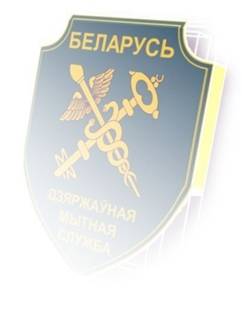 Нормативная правовая база
Указ Президента Республики Беларусь от 04.02.2014 № 64 «Об утилизационном сборе в отношении транспортных средств» 
Постановление Совета Министров Республики Беларусь от 27.02.2014 № 172 «О мерах по реализации Указа Президента Республики Беларусь от 4 февраля 2014 г. № 64».
Постановление Государственного таможенного комитета Республики Беларусь от 13.02.2014 № 4 «О некоторых мерах по реализации Указа Президента Республики Беларусь от 4 февраля 2014 г. № 64».
.
.
Утилизационный сбор в Республике Беларусь уплачивается в размере, определяемом Советом Министров Республики Беларусь, однократно за каждое транспортное средство (взимают таможенные органы):
- ввозимое для личного пользования и выпускаемое в свободное обращение (уплачивается физ. лицами, осуществившими там. декларирование, до выпуска транспортного средства в свободное обращение); 
- ввозимое и помещаемое под таможенную процедуру выпуска для внутреннего потребления (уплачивается декларантом таможенной процедуры до помещения транспортного средства под там. процедуру); 
- ввезенное с территорий государств – членов ЕАЭС и подлежащее государственной регистрации на территории Республики Беларусь (уплачивается лицами, которые ввезли либо лицами, которые приобрели транспортное средство до государственной регистрации).
.
.
Исчисление и уплата утилизационного сбора отражается в специальном документе, порядок заполнения которого утвержден Постановлением ГТК РБ от 13.02.2014 №4 “О некоторых мерах по реализации Указа Президента Республики Беларусь от 4 февраля 2014 г. №64”.
	Форма расчета утилизационного сбора идентична форме декларации на товары.
	Расчет утилизационного сбора заполняется плательщиком, либо по его поручению уполномоченным представителем (в т.ч. таможенным представителем).
	Размер утилизационного сбора указан в Приложении к постановлению Совета Министров РБ от 27.02.2014 № 172, выражен в белорусских рублях.
.
Классификация транспортных средств по категориям (Приложение N 1 к техническому регламенту Таможенного союза "О безопасности колесных транспортных средств"(ТР ТС 018/2011))  (в частности)
Категория M - Транспортные средства, имеющие не менее четырех колес и  используемые для перевозки пассажиров:
- Категория M1 - Транспортные средства, используемые для перевозки пассажиров и имеющие, помимо места водителя, не более восьми мест для сидения, - легковые автомобили.
	Автобусы, троллейбусы, специализированные пассажирские транспортные средства и их шасси, в том числе:
- Категория M2 - Транспортные средства, используемые для перевозки пассажиров, имеющие, помимо места водителя, более восьми мест для сидения, технически допустимая максимальная масса которых не превышает 5 т.
- Категория M3 - Транспортные средства, используемые для перевозки пассажиров, имеющие, помимо места водителя, более восьми мест для сидения, технически допустимая максимальная масса которых превышает 5 т.
.
Категория N - Транспортные средства, используемые для перевозки грузов, - автомобили грузовые и их шасси, в том числе:
	- Категория N1 - Транспортные средства, предназначенные для перевозки грузов, имеющие технически допустимую максимальную массу не более 3,5 т.
	- Категория N2 - Транспортные средства, предназначенные для перевозки грузов, имеющие технически допустимую максимальную массу свыше 3,5 т, но не более 12 т.
	- Категория N3 - Транспортные средства, предназначенные для перевозки грузов, имеющие технически допустимую максимальную массу более 12 т.
	К транспортным средствам повышенной проходимости (категории G) могут быть отнесены транспортные средства категорий M и N, если они удовлетворяют следующим требованиям:……..
	При обозначении категории транспортных средств повышенной проходимости буква G должна сочетаться с буквами M или N (например, N1G).
.
Порядок уплаты платежей, взимаемых таможенными органами
Лица, исполняющие обязанность по уплате таможенных платежей
Обязанность по уплате таможенных пошлин, налогов исполняется плательщиком таможенных пошлин, налогов и лицами, которые в соответствии с ТК ЕАЭС несут с плательщиком таможенных пошлин, налогов солидарную обязанность или субсидиарную обязанность по уплате таможенных пошлин, налогов (пункт 1 статьи 55 ТК ЕАЭС). 
               Законодательством государств-членов может быть установлена возможность исполнения обязанности по уплате таможенных пошлин, налогов также иными лицами.
Подп.2.1 п.2 Указа №29 от 25.01.2018г. определено: уплата может быть осуществлена за плательщика иным лицом, которое не вправе требовать возврата(зачета) уплаченной суммы за плательщика.
               Обязанность по уплате таможенных пошлин, налогов исполняется таможенным представителем (ст.405 ТК ЕАЭС)

При взыскании таможенных платежей обязанность по их уплате за плательщика вправе исполнить любое заинтересованное лицо.
Солидарная обязанность (ответственность) - это ответственность группы лиц.
В случае солидарной ответственности таможенный орган вправе требовать исполнения как от всех должников совместно, так и от любого из них в отдельности, при этом как полностью, так и в части долга.

(см. статьи 304-307 Гражданского кодекса 
Республики Беларусь)
Солидарная ответственность
В соответствии с п.4 ст. 405 ТК ЕАЭС таможенный представитель в случае совершения таможенных операций от имени декларанта несет с ним  в полном размере солидарную обязанность по уплате таможенных пошлин, налогов, специальных, антидемпинговых, компенсационных пошлин.
		                  За исключением случаев:
с несоблюдением условий использования товаров согласно таможенной процедуре, под которую помещены товары;
с изменением сроков уплаты таможенных пошлин, налогов в соответствии с гл.8 ТК ЕАЭС
с совершением действий в нарушение целей и условий предоставления льгот по уплате таможенных пошлин, налогов и (или) ограничений по пользованию и (или) распоряжению товарами в связи с применением таких льгот.
при незаконном перемещении товаров через таможенную границу Союза обязанность по уплате таможенных пошлин, налогов возникает у лиц, незаконно перемещающих товары. Лица, участвующие в незаконном перемещении, если они знали или должны были знать о незаконности такого перемещения, а при ввозе товаров на таможенную территорию Союза- также лица, которые приобрели в собственность или во владение незаконно ввезенные товары, несут солидарную обязанность по уплате таможенных пошлин, налогов с лицами, незаконно перемещающими товары.(ст. 56 ТК ЕАЭС);
ФОРМЫ УПЛАТЫ ТАМОЖЕННЫХ ПЛАТЕЖЕЙ(ст.99 Закона о ТР)
1. В безналичном порядке
2. Наличными  денежными средствами
Посредством представления в банк платежных инструкций на бумажном носителе
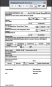 В кассу банка; объекта почтовой связи
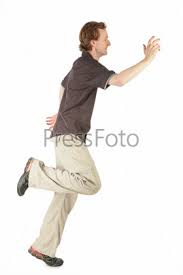 Путем направления платежных инструкций ч/з системы дистан-ционного банковского обслуж., в т.ч.
Путем обращения в таможенные платежи сумм обеспечения
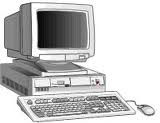 Через системы расчетов с использованием электронных денег
Путем проведения зачета излишне уплаченных ТП
3.ЗАЧЕТ
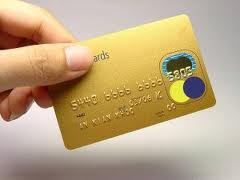 Через системы дистанц.банковского обслу-живания и объекты программно-технической инфраструктуры банков  и РУП «Белпочта» с использованием банковских платежных карточек
За счет авансовых платежей
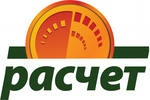 Посредством АИС ЕРИП 
(АИС «Расчет»)
.
Для целей выпуска товаров подтверждением исполнения обязанности по уплате таможенного платежа является 

  - поступление в таможенный орган в электронном виде информации Министерства финансов Республики Беларусь о зачислении уплаченных плательщиком сумм таможенного платежа на счет;
  - поступление в таможенный орган в электронном виде информации банка, небанковской кредитно-финансовой организации об уплате плательщиком таможенного платежа;
  - представление в таможенный орган документов на бумажном носителе об уплате таможенного платежа (только в виде оригиналов и должны содержать отметку банка об исполнении).
(Ст.100 Закона о ТР)
ПОРЯДОК УПЛАТЫ ВВОЗНЫХ ТАМОЖЕННЫХ ПОШЛИН
Ввозные таможенные пошлины уплачиваются отдельными платежными документами и не могут быть зачтены в счет уплаты иных, подлежащих к уплате, таможенных и иных платежей, взимаемых таможенными органами. 
Суммы ввозных таможенных пошлин уплачиваются на код бюджетной классификации 2601 
Ввозные таможенные пошлины могут быть зачтены в счет уплаты таможенных платежей, а также иных платежей, взимаемых таможенными органами, только в рамках взыскания задолженности по таким платежам
Авансовые платежи - денежные средства (деньги), внесенные в счет уплаты предстоящих таможенных пошлин, налогов, таможенных сборов, специальных, антидемпинговых, компенсационных пошлин и не идентифицированные плательщиком в разрезе конкретных видов и сумм таможенных пошлин, налогов, таможенных сборов, специальных, антидемпинговых, компенсационных пошлин в отношении конкретных товаров. (ст.48 ТК ЕАЭС )
Положения п.1 ст.48 применяются с даты вступления в силу международного договора, предусматривающего внесение  в Договор о Союзе изменений в части возможности зачета авансовых платежей в счет уплаты ввозных таможенных пошлин, специальных, антидемпинговых, компенсационных пошлин (ст.447 ТК ЕАЭС).
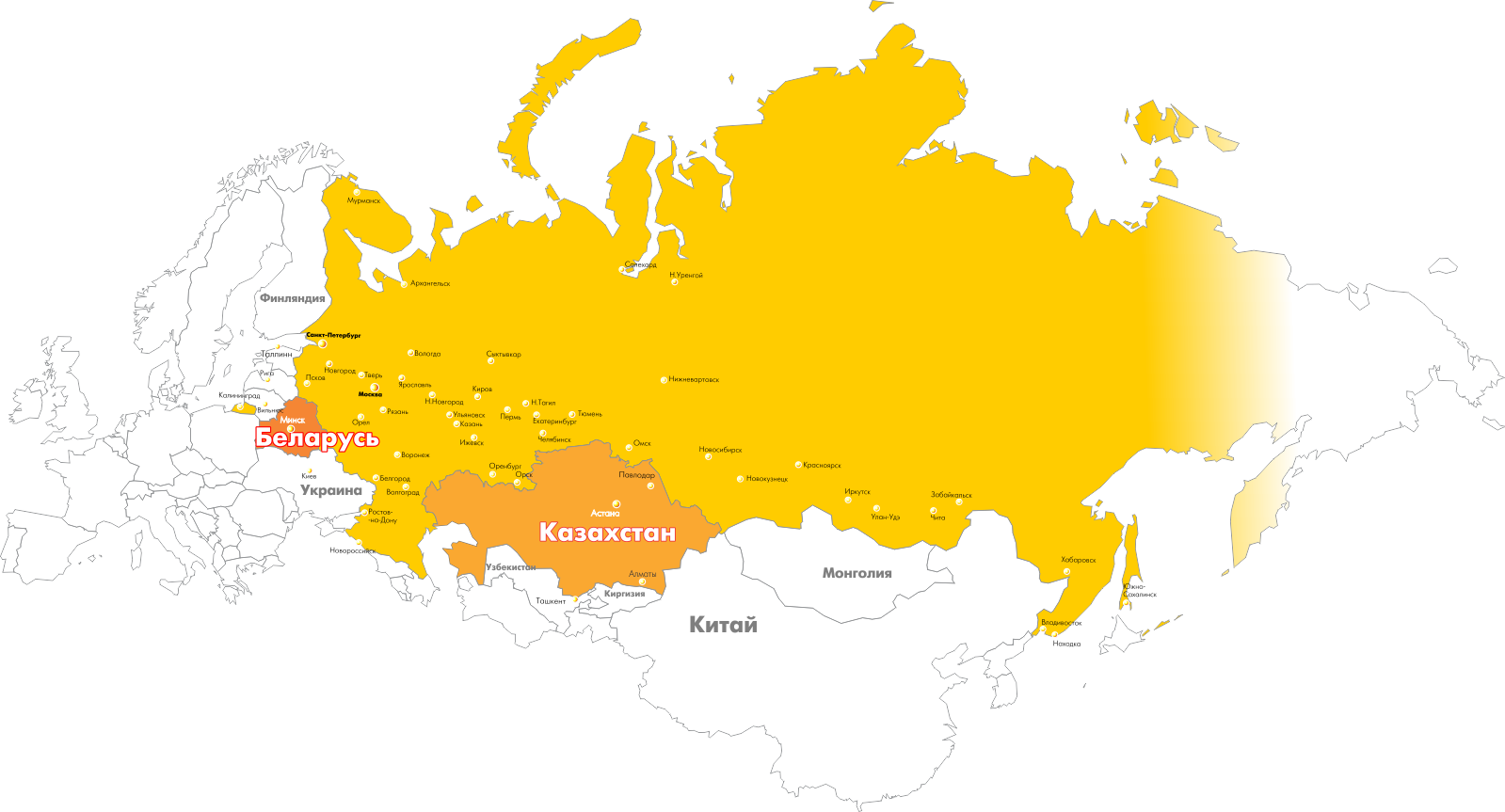 НОРМАТИВЫ РАСПРЕДЕЛЕНИЯ 
ВВОЗНЫХ ТАМОЖЕННЫХ ПОШЛИН
85,265%
4,560%
7,055%
Армения
Кыргызстан
1,220%
1,900%
.
Особенности исчисления и уплаты таможенных пошлин, налогов в отношении отдельных категорий товаров
1.Таможенная процедура временного ввоза (допуска). Особенности помещения временно ввезенных товаров под таможенную процедуру выпуска для внутреннего потребления
Временный ввоз (допуск) – таможенная процедура, применяемая в отношении иностранных товаров, в соответствии с которой такие товары временно находятся и используются на таможенной территории Союза при соблюдении условий помещения товаров под эту таможенную процедуру и их использования в соответствии с такой процедурой, с частичной уплатой ввозных таможенных пошлин, налогов и без уплаты специальных, антидемпинговых, компенсационных пошлин либо без уплаты ввозных таможенных пошлин, налогов и без уплаты специальных ,антидемпинговых, компенсационных пошлин. (ст.219 ТК ЕАЭС)
ТАМОЖЕННАЯ ПРОЦЕДУРА ВРЕМЕННОГО ВВОЗА  (ДОПУСКА)
(код вида таможенной процедуры 53) (ст.219 ТК ЕАЭС)
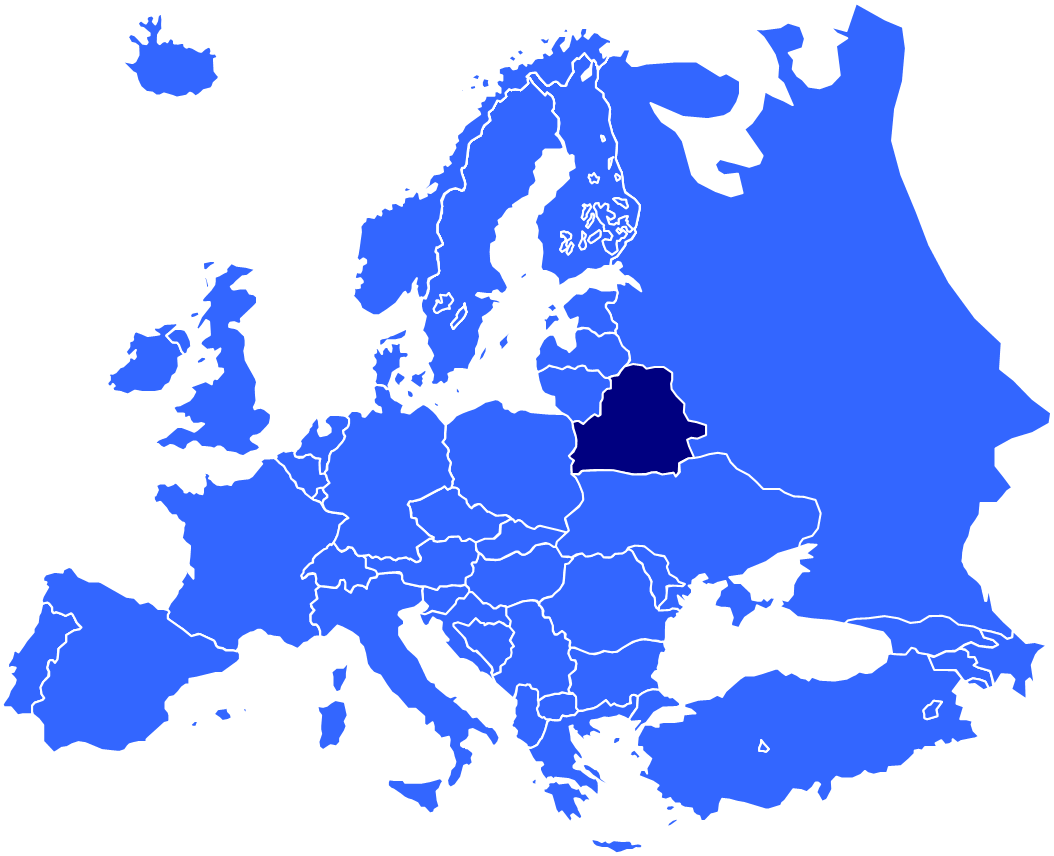 С частичной уплатой ввозных таможенных пошлин, налогов
Без уплаты ввозных таможенных пошлин, налогов
Решение КТС от 18.06.2010 
№ 331
3% суммы таможенных пошлин, налогов
Без уплаты ввозных таможенных пошлин, налогов
В соответствии с Решением Комиссии Таможенного союза от 18.06.2010 г. № 331 «Об утверждении перечня товаров, временно ввозимых с полным условным освобождением от уплаты таможенных пошлин, налогов, а также об условиях такого освобождения, включая его предельные сроки»
	- определен перечень товаров, временно ввозимых без уплаты таможенных пошлин,налогов (Приложение №1)
	-  установлено, что срок временного ввоза таких товаров не должен превышать 1 год (если иное не предусмотрено в Перечне)
		В случае продления срока временного ввоза таких товаров свыше 1 года применяется частичное освобождение от уплаты.
П.2 ст.282 ТК ТС
П.7 ст.222 ТК ЕАЭС
Временно ввезенные товары, 
в отношении которых таможенная
процедура временного ввоза
(допуска) применяется без уплаты 
ввозных таможенных пошлин,
налогов, используется в пределах
таможенной территории Союза,
если иное не определено Комиссией.
. Частичная  уплата таможенных  пошлин, налогов(ст.223 ТК ЕАЭС)
При частичной уплате ввозных таможенных пошлин, налогов, за каждый полный и неполный календарный месяц использования временно ввезенных товаров на таможенной территории ЕАЭС уплачивается 3 (три) процента суммы ввозных таможенных пошлин, налогов, которая подлежала бы уплате, если бы товары были помещены под таможенную процедуру выпуска для внутреннего потребления. 
	При этом, сумма ввозных таможенных пошлин, налогов может уплачиваться:
	- либо за весь период применения частичной уплаты ввозных таможенных пошлин, налогов (единовременно);
	- либо периодически, но не менее чем за 1 календарный месяц – полный или неполный).
            Периодичность уплаты сумм ввозных таможенных пошлин, налогов определяется декларантом в декларации на товары.
В случае неуплаты или неполной уплаты сумм ввозных таможенных пошлин, налогов, уплачиваемых периодически, в сроки, установленные в соответствии с п.4 и подп.2 и 3 п.7 статьи 225
Периодическая уплата ввозных таможенных пошлин, налогов
Ввозные таможенные пошлины, налоги подлежат уплате единовременно за весь оставшейся период применения частичной уплаты ввозных таможенных пошлин, налогов.
,
В соответствии с п.1 ст.221 ТК ЕАЭС «Срок временного ввоза товаров устанавливается таможенным органом на основании заявления декларанта исходя из целей и обстоятельств такого ввоза и не может превышать 2 (два) года со дня помещения товаров под таможенную процедуру временного ввоза, за исключением случаев, предусмотренных настоящей статьей» 
    Срок действия таможенной процедуры временного ввоза (допуска) может быть продлен до истечения этого срока либо не позднее 1 месяца после его истечения в пределах срока действия данной процедуры.	(п.4 ст.221 ТК ЕАЭС)
.
Особенности исчисления и уплаты ввозных таможенных пошлин, налогов при применении таможенной процедуры временного ввоза(допуска)
В отношении товаров, помещаемых
 под таможенную процедуру
 временного ввоза (допуска) с частичной
уплатой ввозных таможенных пошлин,
 налогов
В отношении товаров, помещенных 
под таможенную процедуру временного ввоза
(допуска) без уплаты ввозных 
таможенных пошлин, налогов,
при несоблюдении условий их временного
 нахождения и использования
производится частичная уплата
ввозных таможенных пошлин, налогов
 (подп.1 п.8 ст.225)
Со дня помещения под таможенную
 процедуру временного ввоза
(допуска) по день завершения
ее действия
В отношении товаров, помещенных под таможенную процедуру временного ввоза (допуска) без уплаты ввозных таможенных пошлин, налогов, по которым истек предельный срок, производится частичная уплата ввозных таможенных пошлин, налогов за период (подп.2. п.7 ст.225 ТК ЕАЭС)
.
со дня, следующего за днем истечения предельного срока, по день завершения действия таможенной процедуры временного ввоза (допуска) (подп.2 п.8 ст.225 ТК ЕАЭС)
В отношении товаров, помещенных под таможенную процедуру временного ввоза (допуска) без уплаты ввозных таможенных пошлин, налогов, по обращению декларанта, поданному до истечения предельного срока, производится частичная уплата ввозных таможенных пошлин, налогов за период (п.2 ст.223 ТК ЕАЭС)
со дня, указанного в обращении декларанта, по день завершения действия таможенной процедуры временного ввоза (допуска)
.
При завершении либо прекращении действия таможенной процедуры временного ввоза (допуска) в соответствии с пунктами 1,2 и 5 статьи 224 ТК ЕАЭС (помещением товаров под там. процедуру реэкспорта либо под иную там. процедуру (за исключением транзита))  суммы ввозных таможенных пошлин, налогов, уплаченные за период применения частичной уплаты ввозных таможенных пошлин,  налогов, возврату (зачету) не подлежат, если иное не установлено ТК ЕАЭС.
					      (п.7 ст. 223ТК ЕАЭС)
ТАМОЖЕННАЯ ПРОЦЕДУРА ВЫПУСКА ДЛЯ ВНУТРЕННЕГО ПОТРЕБЛЕНИЯ ПОСЛЕ ВРЕМЕННОГО ВВОЗА  (ДОПУСКА) (40-53)
При помещении временно ввезенных товаров под таможенную процедуру выпуска для внутреннего потребления
таможенная стоимость повторно не определяется;
ставки ввозных таможенных пошлин, налогов, специальных, антидемпинговых, компенсационных пошлин и курс валют определяются на день регистрации таможенным органом таможенной декларации, поданной для помещения товаров под таможенную процедуру временного ввоза (допуска). (т.е. платежи повторно не исчисляются);
ввозные таможенные пошлины, налоги уплачиваются в размере разницы сумм ввозных таможенных пошлин, налогов, подлежащих уплате при помещении их под таможенную процедуру выпуска для внутреннего потребления, и таможенных пошлин, налогов, уплаченных при частичной уплате ввозных таможенных пошлин, налогов соответствии с таможенной процедурой временного ввоза (допуска)
с сумм ввозных таможенных пошлин, налогов уплачиваемых в соответствии с п.2 ст.226  (разница) и уплаченных при частичной уплате ввозных таможенных пошлин, налогов подлежат уплате проценты
С сумм специальных, антидемпинговых, компенсационных пошлин, уплачиваемых (взыскиваемых) в отношении товаров, помещаемых (помещенных) под таможенную процедуру выпуска для внутреннего потребления, подлежат уплате проценты.                                 (ст.226 ТКЕАЭС)
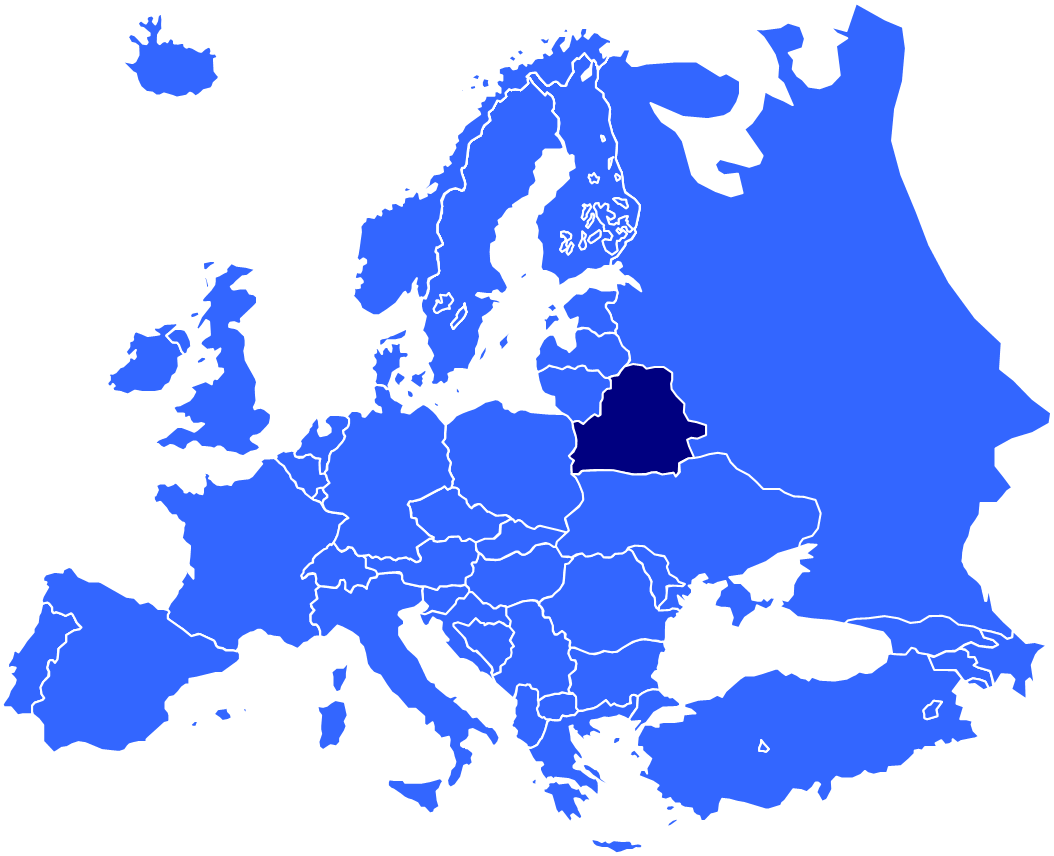 Изменение сроков уплаты таможенных платежей
Срок уплаты
По общему правилу срок уплаты всех таможенных платежей при помещении товаров под таможенную процедуру ограничен днем выпуска товаров.
 ст.118 ТК ЕАЭС

		Изменение сроков уплаты таможенных пошлин, налогов производится в форме отсрочки или рассрочки.
ОПРЕДЕЛЕНИЕ
Отсрочка (рассрочка) уплаты платежа – это изменение  (т.е. перенос) срока уплаты платежа на срок более поздний, чем это предусмотрено законодательством для конкретного вида платежа, с единовременной (при отсрочке) или поэтапной (при рассрочке) уплатой плательщиком отсроченной (рассроченной) суммы соответственно
ОСНОВАНИЯ, УСЛОВИЯ И ПОРЯДОК ИЗМЕНЕНИЯ СРОКОВ УПЛАТЫ   (ст.59 ТК ЕАЭС)
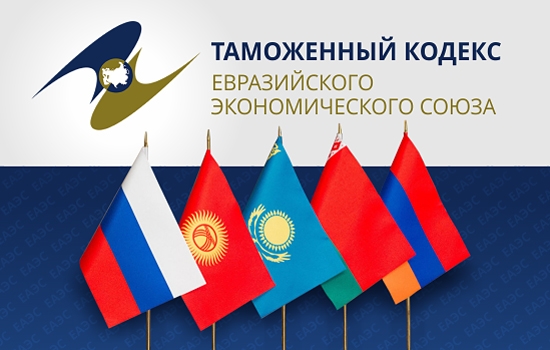 Отсрочка уплаты 
ввозных таможенных пошлин на 1 месяц
Отсрочка (рассрочка) уплаты 
ввозных таможенных пошлин на срок до 6 месяцев
Без уплаты процентов
С уплатой процентов
С уплатой процентов
причинение лицу ущерба в результате стихийного бедствия, технологической катастрофы или иных обстоятельств непреодолимой силы;
задержка плательщику финансирования из бюджета или оплаты выполненного государственного заказа;
осуществление поставок в рамках международных договоров;
ввоз посадочного или посевного материала, средств защиты растений, сельскохозяйственной техники, продуктов, используемых для кормления животных;
ввоз товаров для использования в промышленной переработке
Все товары
ИЗМЕНЕНИЕ СРОКОВ УПЛАТЫТАМОЖЕННЫХ ПОШЛИН
Отсрочка или рассрочка уплаты ввозных таможенных пошлин без уплаты процентов на срок не более 6 месяцев предоставляется при наличии одного из следующих оснований (п.2 ст.59 ТК ЕАЭС):
причинение плательщику ввозных таможенных пошлин ущерба в результате стихийного бедствия, технологической катастрофы или иных обстоятельств непреодолимой силы;
задержка плательщику ввозных таможенных пошлин финансирования из республиканского бюджета или оплаты  выполненного этим лицом государственного заказа;
осуществление поставок в рамках международного договора Республики Беларусь;
ОСНОВАНИЯ (ПРОДОЛЖЕНИЕ)
4)   ввоз организациями, осуществляющими сельскохозяйственную деятельность либо поставки для указанных организаций, посадочного или посевного материала, средств защиты растений, сельскохозяйственной техники, объектов племенного животноводства, племенной продукции (материала),продуктов, используемых для кормления животных. До определения Комиссией перечня товаров ( п.1ст.448-переходные положения к ст.59 ТК ЕАЭС

иные основания, определяемые Комиссией.
ИЗМЕНЕНИЕ СРОКОВ УПЛАТЫТАМОЖЕННЫХ ПОШЛИН
Отсрочка или рассрочка уплаты ввозных таможенных пошлин с уплатой процентов в соответствии со ст.60 на срок не более 6 месяцев предоставляется при наличии такого основания, как: (п.3 ст.59 ТК ЕАЭС, до определения Комиссией перечня товаров- подп.7, п.1 ст.6 Соглашения):

ввоз на таможенную территорию Союза товаров для использования в промышленной переработке, в том числе сырья, материалов, технологического оборудования, комплектующих и запасных частей к нему.
2. ИЗМЕНЕНИЕ СРОКОВ УПЛАТЫ НАЛОГОВ (Акцизы, НДС)ЗАКОН  РБ «О ТАМОЖЕННОМ РЕГУЛИРОВАНИИ В РБ» гл. 13
Изменение сроков уплаты налоговст.106 Закона о ТР
Отсрочка и (или) рассрочка уплаты налогов предоставляются организации или индивидуальному предпринимателю - плательщику таможенных платежей по следующим основаниям:

наличие причинения плательщику налогов ущерба в результате стихийного бедствия, технологической катастрофы или иных обстоятельств непреодолимой силы;
наличие задержки плательщику финансирования из республиканского бюджета или оплаты за выполненный этим лицом государственный заказ;
ввоз скоропортящихся товаров;
осуществление поставок в рамках международного договора Республики Беларусь;
ОСНОВАНИЯ (ПРОДОЛЖЕНИЕ)
ввоз юридическими лицами, осуществляющими сельскохозяйственную деятельность, либо поставка для указанных организаций сельскохозяйственной техники по перечню, определяемому Правительством Республики Беларусь, посадочного или посевного материала, средств защиты растений, товаров для кормления животных, кроме кошек, собак и декоративных птиц;
ввоз товаров, в том числе сырья, материалов, технологического оборудования, комплектующих и запасных частей к нему, для их использования в промышленной переработке. Для целей предоставления таможенным органом отсрочки или рассрочки уплаты налогов под промышленной переработкой понимается использование товаров в производстве для получения новых товаров, код которых в соответствии с ТН ВЭД отличается от кода товаров, ввозимых для их промышленной переработки, на уровне любого из первых четырех знаков.
Основания для отказа в предоставлении отсрочки/рассрочки по уплате ввозных таможенных пошлин, налогов
Если в распоряжении таможенного органа имеется информация о том, что лицо, претендующее на предоставление отсрочки или рассрочки :
1.имеет не исполненную в установленный срок обязанность по уплате таможенных платежей, иных платежей, процентов, пеней
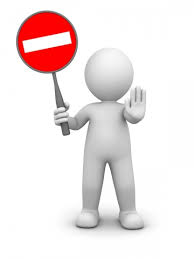 2.возбуждено производство по делу о банкротстве или лицо находится в стадии ликвидации
3.возбуждено уголовное дело, производство дознания по которому ведется таможенными органами
Проценты уплачиваются не позднее дня, следующего за днем уплаты или взыскания сумм ввозных таможенных пошлин, налогов, в отношении которых были предоставлены отсрочка или рассрочка.
	 (п.3 ст.102 Закона о там. рег.)
ст.60 п.3 ТК ЕАЭС
ИЗМЕНЕНИЕ СРОКОВ УПЛАТЫ НДС ДЕКРЕТ ПРЕЗИДЕНТА РБ ОТ 13 ИЮНЯ 2001 ГОДА № 16 «О предоставлении рассрочки уплаты налога на добавленную стоимость при ввозе на территорию РБ технологического оборудования и запасных частей к нему»
Особенности уплаты пеней, начисленных на платежи, взимаемые таможенными органами
Взыскание таможенных платежей обеспечивается следующими способами (п.1 ст.117 Закона О таможенном регулировании в Республике Беларусь»):
 начислением пеней  
приостановлением операций по счетам в банке, небанковской                             кредитно- финансовой организации
арестом имущества
             ТК ЕАЭС п.4 ст.57 установлено, что при неисполнении или ненадлежащем исполнении обязанности по уплате таможенных пошлин, налогов в установленный законодательством срок, уплачиваются пени
Особенности уплаты пеней, начисленных на платежи, взимаемые таможенными органами
В соответствии с подп.5.3 п.5 Декрета Президента Республики Беларусь от 23.11.2017г. №7 «О развитии предпринимательства» при уплате плательщиком сумм таможенных платежей, специальных, антидемпинговых и компенсационных пошлин, утилизационного сбора, взимаемого таможенными органами, уплата пеней, начисленных на такие суммы, производится в размере, уменьшенном в два раза
УСЛОВИЯ ВЫПОЛНЕНИЯ:
уплата производится до принятия таможенными органами решения о взыскании сумм таможенных платежей, специальных, антидемпинговых и компенсационных пошлин, утилизационного сбора или решения по акту таможенной проверки
до истечения 10 рабочих дней со дня получения плательщиком указанных решений
Способы обеспечения  исполнения обязанности по уплате таможенных пошлин, налогов
Случаи предоставления обеспечения уплаты таможенных пошлин, налогов
Изменение сроков уплаты ввозных таможенных пошлин, налогов;
Выпуск товаров до подачи декларации на товары;
Выпуск товаров до завершения проверки таможенных, иных документов или сведений;
Выпуск товаров при назначении таможенной экспертизы;
Таможенный транзит, в том числе в отношении товаров Союза, перевозимых с одной части таможенной территории Союза на другую часть через территории третьих стран и (или) морем;
Переработка вне таможенной территории
СПАСИБО ЗА ВНИМАНИЕ